,,uebUnified English Braille(UEB) from 4-7
Developed by
 
Chris Marshall
Jennifer Jesso
Ellen Hsieh

With assistance from the PRCVI Transcribers
Introduction
In this presentation, we will cover the changes to braille relevant for grades 4 to 7

Covers Literary, Math and Science content

This is a hands-on workshop, please braille the examples 

To show the changes, we have some examples in English Braille, American Edition (EBAE) and UEB
Module 1
Typeforms
You learned about using bold, italic and underlined in UEB K-3 presentation. Here is one more typeform for script text (e.g., handwriting).
Symbol	@2

Word		@1

Passage	@7

Terminator 	@'
Typeforms
She opened the note and read: I love you. It was signed P.

EBAE
,%e OP5$ ! NOTE & R1d3 .,I .LOVE .Y4 ,x 0 sign$ .;,P4

UEB
,%e OP5$ ! NOTE & R1D3 @7,I LOVE Y4@' ,X 0 sign$ @2;,p4
[Speaker Notes: Typeforms do not always need to be indicated – only when they convey meaning.]
Braille these Sentences
My favourite pet is a: cat.
,my fav\rite pet is a3 @1cat4
He filled in his name: Joe Smith .
,he fill$ 9 8 "n3 @1,JOE @1,SMI?4
Transcriber-definedTypeform Indicators
Use for significant print typeform changes such as different-sized type, coloured type, crossed-out type, etc.
The transcriber-defined typeform indicators are listed on the special symbols page or in a transcriber’s note giving the print format(s) it represents.
[Speaker Notes: Special Symbols page also lists all other new UEB symbols in book.]
Transcriber-DefinedTypeform Indicators
First transcriber-defined typeform indicator:
Symbol		@#2
Word			@#1
Passage		@#7
Terminator		@#'
Second transcriber-defined typeform indicator:
Symbol		~#2
Word			~#1
Passage		~#7
Terminator		~#'
See the Rules of UEB section 9.5 for more symbols.
Examples
Cross out the odd word: hat, coat, glove, apple.
,CROSS \ ! Odd ~w3 hat1 coat1
Glove1 @#1apple4
When scientists originally studied thermodynamics, they were really studying heat and thermal energy.
,:5 SCI5TI/s ORIG9ally /udi$
!RMODYNAMICS1 !Y 7 R1LLY /UDY+ 
~#7h1t & !RMAL 5]gy4~#'
Dot Locator for “Mention”
Dot locator for mention:	.= (followed by a braille symbol)
Use a dot locator for “mention”
to set apart a braille symbol
which is under discussion,
as in a symbols list or a
transcriber’s note. 

When the dot locator for
mention is used, the symbol
has no effect on the 
surrounding text.
Place the dot locator for mention before the braille symbol and unspaced from it.
Example:
Square	□	.=$#d
[Speaker Notes: The dot locator for “mention” is used on the Special Symbols page as well as in transcriber’s notes.]
Transcriber’s Note Indicators
Opening transcriber’s note indicator 		@.<
Closing transcriber’s note indicator		@.>
Use the opening and closing transcriber’s note indicators to enclose a transcriber’s note.
“Stop! I am confused.”
8,/op6 ,I am @#13fus$40 @.<,!
BRL SYMBOL .=@#1 %{s R$ TYPE=m4@.>
Examples
Canada is located in the northern hemisphere.
,canada is locat$ 9 ! @#1nor!rn
Hemisp"H4 @.<,! BRL SYMBOL .=@#1
%{S Gre5 TYPE=M4@.>
Type define amobae into Google to get the definition.
,TYPE ~#1def9e ~#1amobae 9to ,GOOGLE
To get ! Def9i;n4 @.<,! BRL SYMBOL
.=~#1 %{S ~WS 9 a di6]5t TYPE=M4@.>
Braille these Sentences with Transcriber’s Notes
I live in a house, castle, boat.
,I live 9 a h\se1 @#1ca/le1
@#1boat4 @.<,! BRL SYMBOL .=@#1 %{s 
~WS T >E CROSS$ \4@.>
Maggie wore a blue dress.
,ma7ie WORE A ~#1blue dress4 @.<,!
BRL SYMBOL .=~#1 %{s blue TYPE=M4@.>
Accent Signs
In UEB, if a word has an accented letter, the accent can be represented by the following symbols (which apply to the next letter):
These common accents are made up of a prefix followed by a root. The accent sign immediately precedes the letter.
[Speaker Notes: Contractions are not used if they overlap the letter with the accent, but they can be used in the word if they do not overlap the accented letter.]
Some Examples:
Marie had a tête-à-tête.
,M>IE _H A T^%ETE-^*A-T^%ETE4
Comme ci comme ça…
,comme ci comme ^&ca444
Ångström
,~$Ang/r~3om
Practice
His name is Señor Gomez.
,8 "n is ,se^]nor ,GOMEZ4
I am très fatigué.
,I am tr^*es fatigu^/e4
I’ll meet you at the café.
,I'll meet y at ! caf~/e4
Foreign Language inEnglish Text
Use uncontracted braille where foreign words are shown in a distinctive typeform.
Use contracted braille for foreign anglicized words when they occur in English text unless there is an accent within the contraction.
Some Examples
Italics – no
contractions
Bonjour, how are you today?
.1,bonjour1 H{ >E Y TD8
No italics –
contractions
We rendezvous at 9 o’clock.
,We R5DEzV\S AT #I O'clock4
[Speaker Notes: \]
Practice
We were greeted by the maître d’.
,We 7 GREET$ BY ! MA^%ITRE ;D'4
“Willkommen in Deutschland!” we were greeted when we
arrived in Germany.
8.7,WILLKOMMEN IN ,DEUTSCHLAND6.'0
WE 7 GREET$ :5 WE >RIV$ 9 ,G]_M4
She always bought clothes from The Bon Marché.
,%E ALW B"\ CLO!S F ,! ,BON
,M>*~/e4
Handling Foreign Languages
In a book intended for language instruction such as French or Spanish, the accent signs for that language may be used instead of the UEB two-cell accent signs.

Note that UEB punctuation and other signs are still used, unless the entire text is in a foreign language.
Étude = study
.1,=tude "7 /udy
[Speaker Notes: Last example is using the French braille symbol for e with an acute accent (for studying French).
See World Braille Usage or Duxbury for complete list of accented letters in foreign language codes.]
Module 2
Algebra
2x + 3 = 13
y = x + 4c
#BX"6#C "7 #AC
;Y "7 x"6#d;C
Be aware that
algebra questions
may look different
depending on
whether a grade 1
indicator (symbol,
word, passage) is
used!
Remember that the numeric
indicator also sets grade 1 mode.
Refer to the UEB Rulebook section 2.6 for more information about the “Standing Alone” rule.
Practice
y = x + 4
;y "7 X"6#D
2x = 2a - 4
#Bx "7 #B;A"-#D
5k + 1       for k = 3
#EK"6#A#A/D = ;K "7 #C
d + ab = ac
D"6AB "7 ;ac
Emphasis of Digits
If you use a typeform indicator with a digit,
you need to repeat the numeric indicator before the next
number (see Technical Guidelines section 2.7).
67845
#FG~2#HDE
67845
_1#fG_'#HDE
67845
_2#fGHD_2#E
Practice
Right now, it is 3:05 pm. You are late!
,"R N{1 X IS #C3#J_2#E PM4 ,Y >E
LATE6
King Henry VIII passed away in 1547, not in 1500.
,K+ ,H5RY ,,VIII PASS$ AWAY 9
#AE~1#DG~'1 N 9 #AEJJ4
Signs of Comparison
We covered the basic signs of operation and comparison in UEB K-3, here are some more.
Less than or equal to ≤	_@<

Greater than or equal to ≥	_@>

Not equal to ≠ 		"7@:

Approximately equal ≐ 	"7~4
Note that the ≠ and ≐ are composed of the = sign plus
symbols for “cross through” and “dot over” the previous
item—these are covered in more detail in the Technical
Guidelines, Section 12.
Examples
≥ 0.25x
#a/e _@> #J4bex
3 ≤ y
#C _@< ;Y
≠
#A/G "7@: #C/AD
≐ 1
#ii/AJJ "7~4 #A
Practice
#A/d"6#E _@> #C4E;b
+ 5 ≥ 3.5b
(4+8) + (-3-10) ≤ y + 100
"<#D"6#H">"6"<"-#C"-#AJ">
_@< y"6#AJJ
7 x 5 ≠ 36 ÷ 4
#G"8#E "7@: #CF"/#D
0.555555 ≠ 1.0
#J4EEEEEE "7@: #A4J
Simple Arrows
Arrow indicator	\

Right (simple)	\o

Left (simple)		\{

Up (simple)		\+

Down (simple)	\%
For more information about different kinds of arrows, please check the Guidelines for Technical Material section 13 and the UEB Rulebook section 11.6.
Practice
London       Paris
,LONDON ;\O ,P>IS
Follow the arrow to East wing
,FOLL{ ! >R{ TO ,EA/ W+ ;\{
To get to the moon, you go up
,TO GET TO ! MOON1 Y G UP ;\+
Treasure is this way
,TR1SURE IS ? WAY ;\%
Subscript Sign
Subscript	5			Superscript	9
The points X1 and X2
,! Po9ts ,x;5#A &
,X;5#B
Remember: You may or may not need to use a grade 1 indicator!
The formula for water is H2O.
,! =mula = wat] is
,h;5#b,O4
Practice
CO2 is Carbon dioxide.
,C,O;5#B is ,C>BON DIOXIDE4
To solve this question, you need to find points A1 and A2
,TO SOLVE ? "Q1 Y NE$ TO F9D PO9TS
,A;5#A & ,A;5#B
Solve 28
,Solve #B9#H
More Symbols
Crosshatch/hash/pound #		_?

Asterisk (star)  *	"9

Euro sign €		@e

Pound sign £		@l
Pi          .p 	        

Square root
	Open radical	%
	Close radical	+
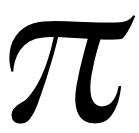 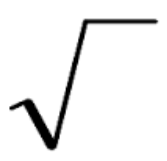 For more symbols, see the UEB Rulebook page 20.
Practice
Use the hashtag #braille4ever
,USE ! HA%TAG _?BRAILLE#d;EVER
You need to type “book*” in the search box.
,Y NE$ TO TYPE 8BOOK"90 9 ! SE>*
BOX4
The hat cost €15.00, which is £11.08.
,! HAT CO/ @e#AE4JJ1 : IS @l#AA4JH4
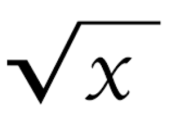 is 2
= 3.14
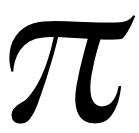 ;;%x+ is #b
.p "7 #C4AD
Module 3
Shapes
Shape indicator		$

Filled shape indicator	_$

Shaded shape indicator	.$

Shape terminator		:

Remember, the shape indicator followed by a space requires a grade 1 indicator.
For rules for shapes, refer to the Rulebook section 11.7 and the Technical Guidelines section 14.
Shapes
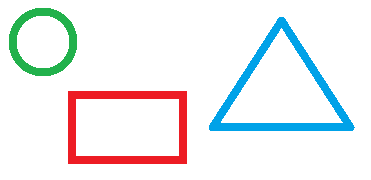 Equilateral triangle		$#C

Square			$#D

Circle 				$=

Parallelogram 		$@#D
The shape terminator is needed to terminate an arrow when it is followed unspaced by letters or punctuation.
What is the angle of      DEF?
,:AT IS ! ANGLE (
;$#D:,,DEF8
Braille the Examples
ABC
;$#C:,,ABC
What is the next shape?
{    ,    ,     ,     , …}
,:AT IS ! NEXT %APE8_<;$#D:1 _$#C:1 _$#D:1 .$=:1 444_>
A ○ has no sides.
,A ;$= HAS NO sides4
[Speaker Notes: Note when shape terminator is and is not needed.]
Multiplication and Division
Begin horizontal line mode		"3

Vertical line segment		_
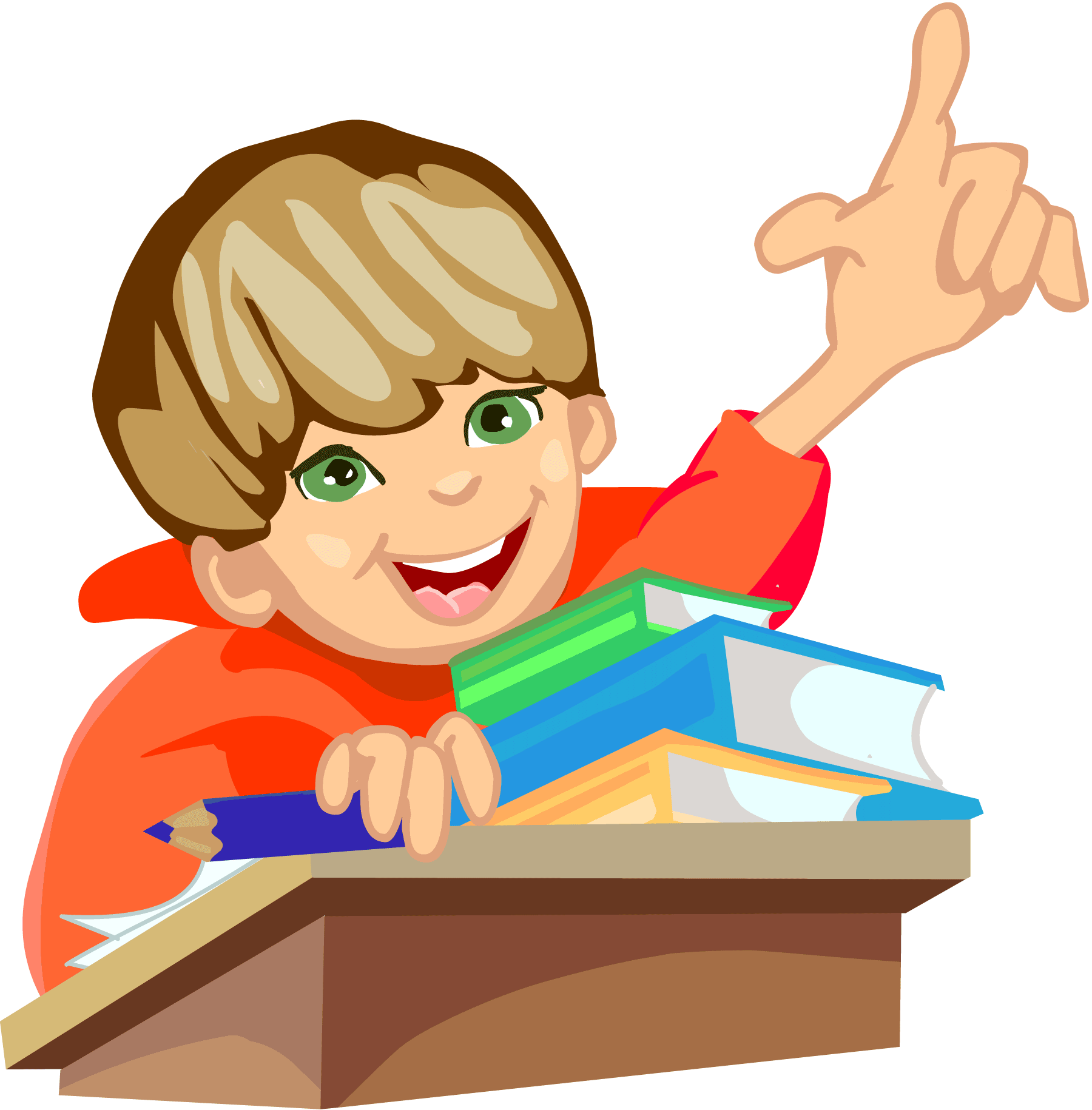 See  Technical Guidelines, Section 4 for more information.
Long Multiplication
##
     ABC
  "8  AB
    "333
     BDF
    ABC
    "333
    ADGF
#'
123
X  12

   246
 123

 1476
Braille this Problem
8123
X     12

 16246  
 8123

 97476
##
     HABC
  "8   AB
    "3333
    AFBDF
    HABC
    "3333
    IGDGF
#'
Long Division
93
5     465  
       45 
         15
         15
           0
##
       IC
    "3333
  E _ DFE
      DE
      "33
       AE
       AE
      "33
        J
#'
Braille this problem
##
      ABJ
    "3333
  C _ CFJ
      C
      "33
       FJ
       FJ
      "33
        J
#'
120  
3    360  
      3
        60
        60
          0
Tally Marks
Tally  mark		_

4 tally marks with
strike through 	____3


Here is the example: 
Thirteen
It is the same as vertical line segment.

See Technical Guidelines Section 4.2 for more information.
____3 ____3 ___
Tables
;y "7 x"-#E

777777777777777777
;x    ;y
"333  "333
"-#A  "-#F
#J    "-#E
#A    "-#D
#B    "-#C
gggggggggggggggggg
y = x - 5
Now Your Turn
;y "7 x"6#A

777777777777777777
;x    ;y
"333  "3
"-#A  #J
#J    #A
#A    #B
#B    #C
gggggggggggggggggg
y = x + 1
Number Lines
Number line example
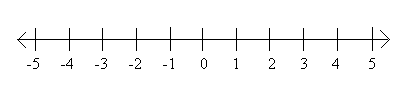 Y3333333333
\["33W3333W3333W3333W3333W3333W3333W3333W3333
   "-#E "-#D "-#C "-#B "-#A   #J   #A   #B

     "333333333=
     W3333w3333w33\o
     #C   #D   #E
CONGRATULATIONS!
You have come to the end of this presentation on UEB from 4 to 7

We hope you have enjoyed it and found it helpful.

Let us know if you have any questions.

For further reference refer to the Rules of UEB and Technical Guidelines http://www.iceb.org/ueb.html